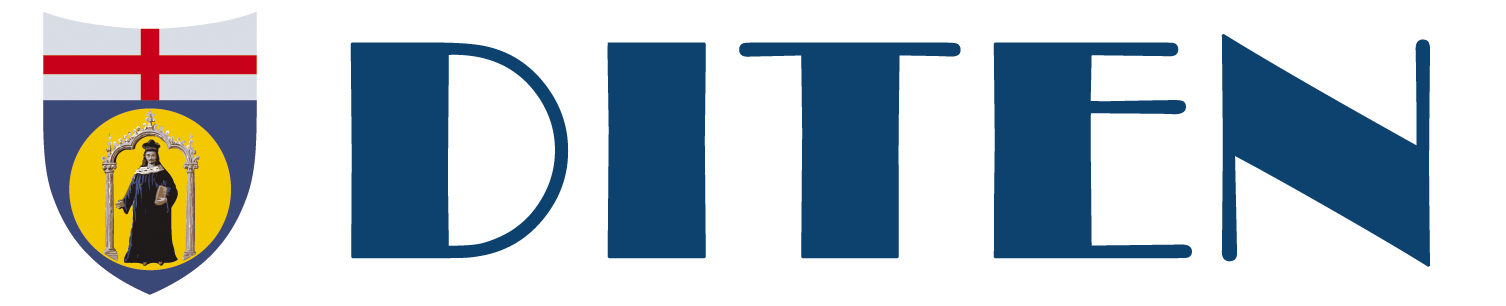 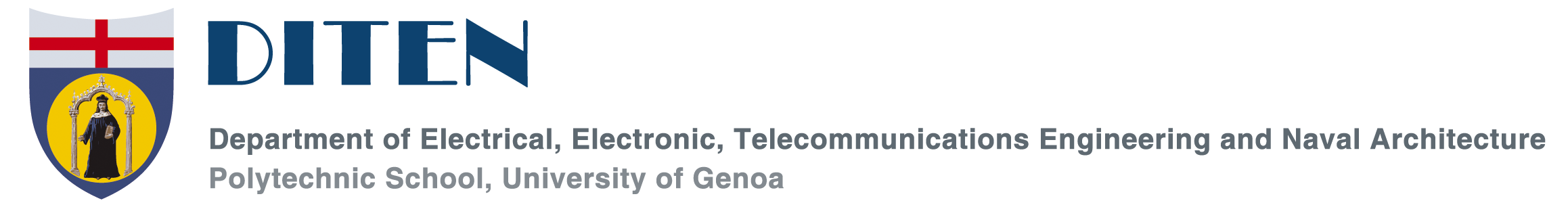 < (BDBI) ↘€ >
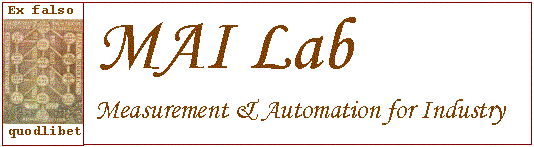 Micaela Caserza Magro
Paolo Pinceti
«Competitività e Sostenibilità. Progetti e tecnologie al servizio delle reti di pubblica utilità» Bologna, 6-7 novembre 2013
< (BDBI) ↘€ >
BD
BI 
↘€
Big Data
uniti a
Business Intelligence
implicano
riduzione dei costi
«Competitività e Sostenibilità. Progetti e tecnologie al servizio delle reti di pubblica utilità» Bologna, 6-7 novembre 2013
Big Data
Strutture HW e tecniche SW per
acquisizione, immagazzinamento
elaborazione, ricerca di grandi quantità
di dati.
1011 1015 byte
se 1 byte è 1 granello di sabbia:
106 byte = 1 megabyte = 1 pugno di sabbia
109 byte = 1 gigabyte = 1 scatola piena di sabbia
1012 byte = 1 terabyte = 1 spiaggia grande come un campo da calcio
1015 byte = 1 petabyte = molti chilometri di spiaggia
«Competitività e Sostenibilità. Progetti e tecnologie al servizio delle reti di pubblica utilità» Bologna, 6-7 novembre 2013
Volume
le «V»di
BD
Velocità
Varietà
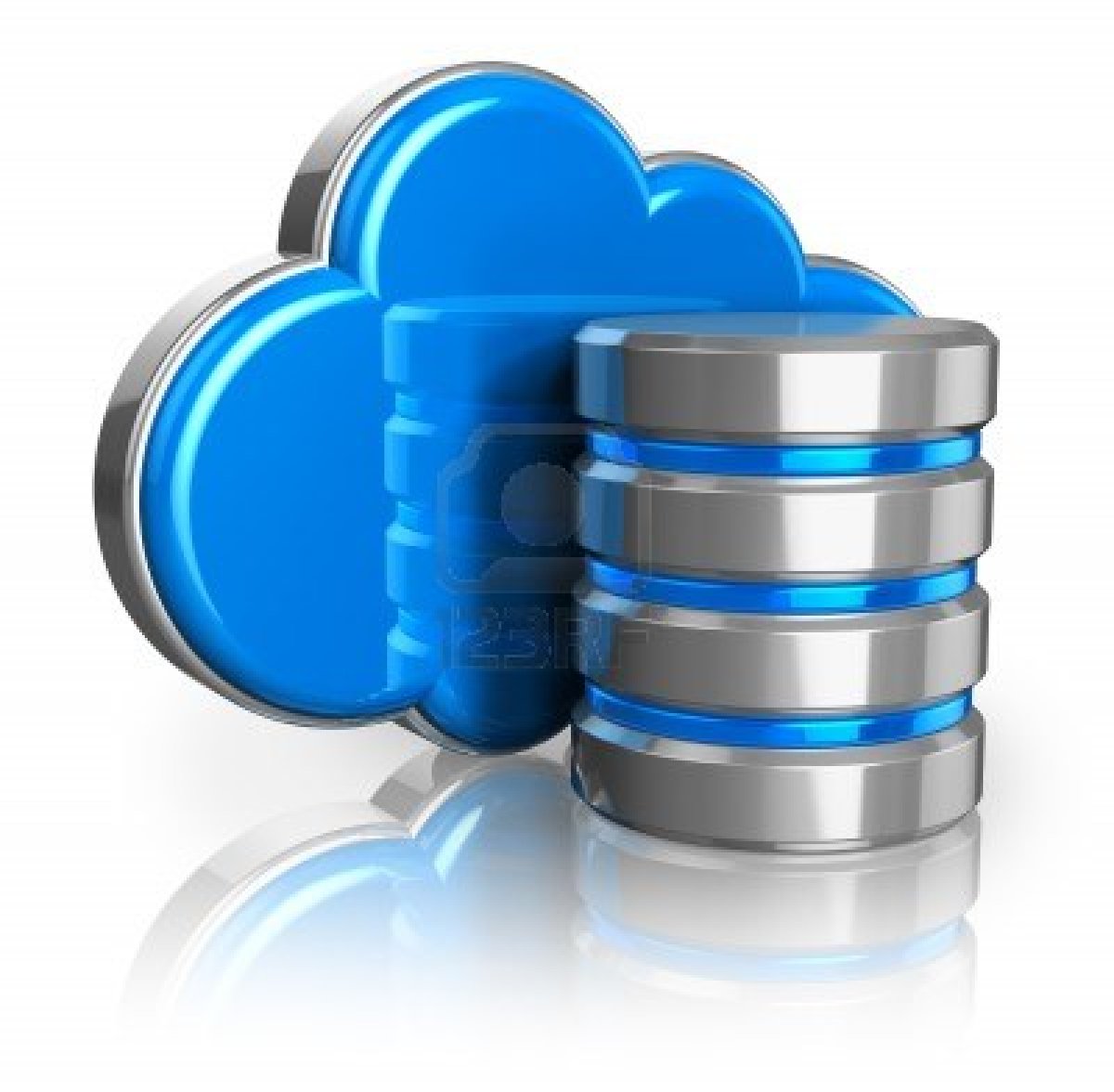 Visualizzazione
Validazione
«Competitività e Sostenibilità. Progetti e tecnologie al servizio delle reti di pubblica utilità» Bologna, 6-7 novembre 2013
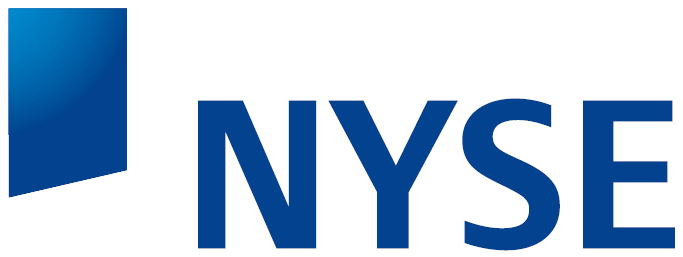 finanza
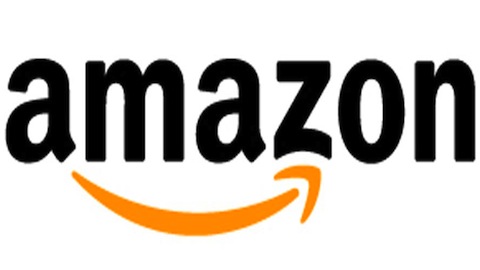 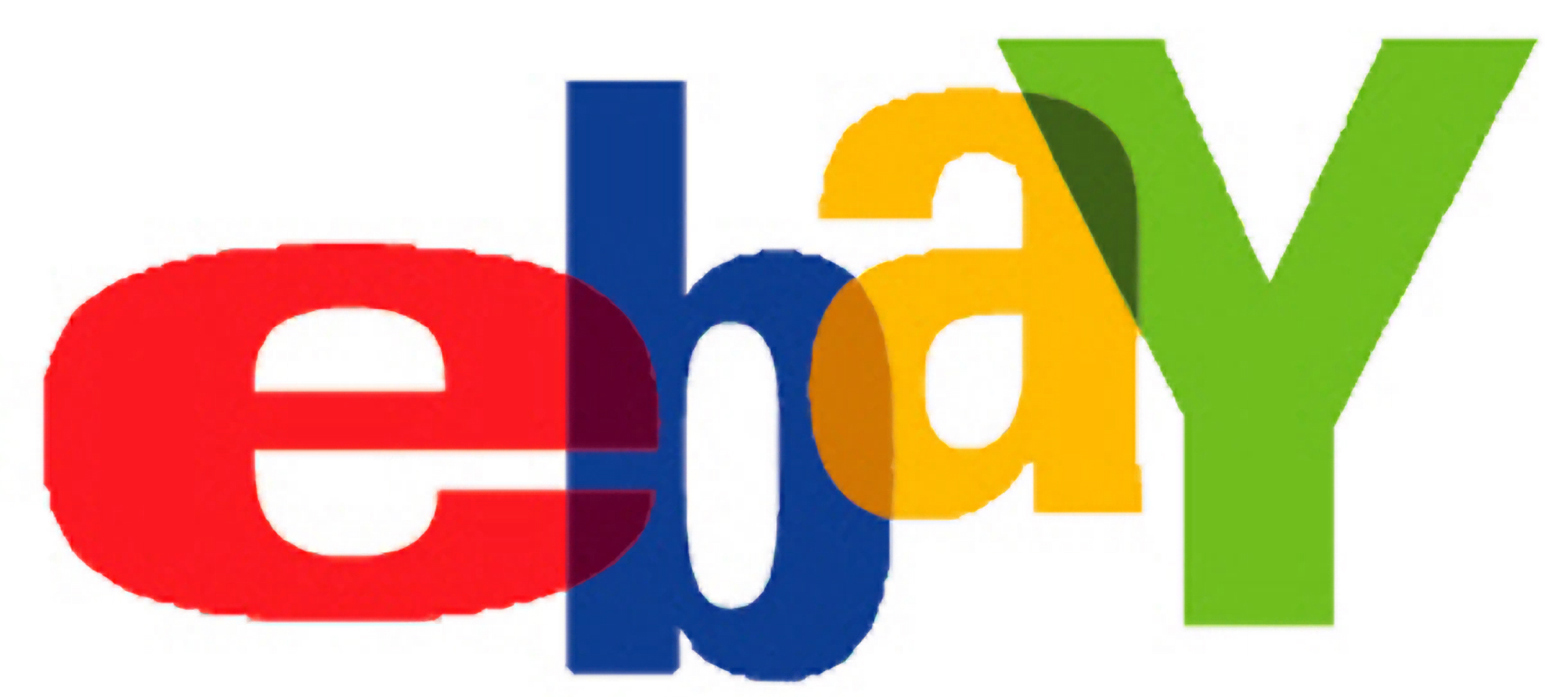 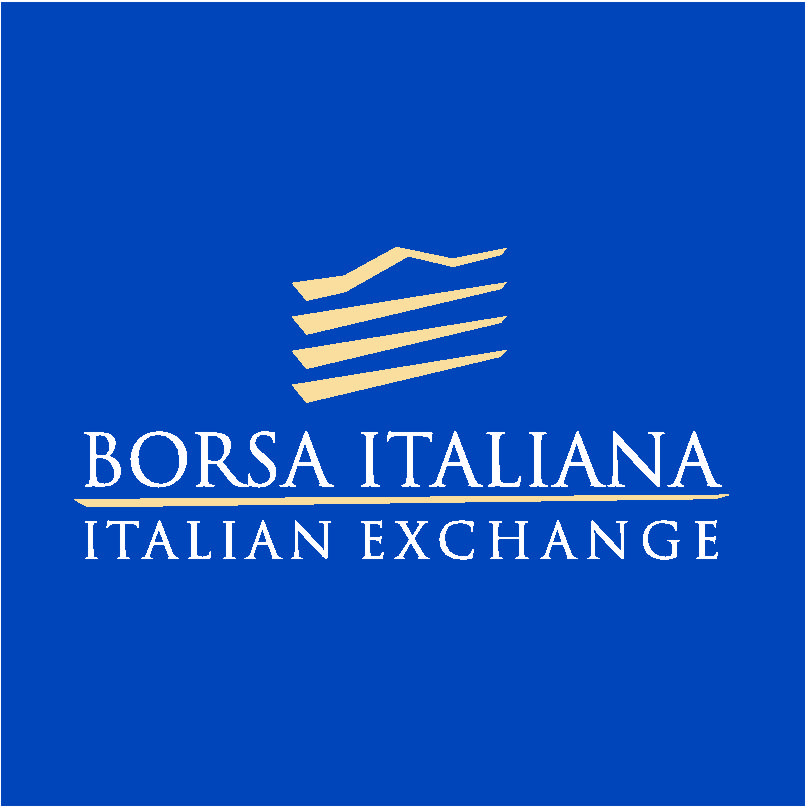 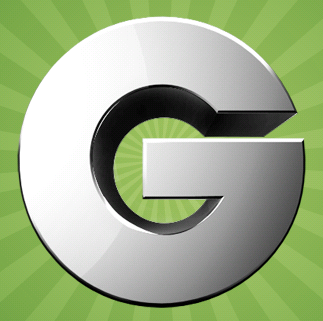 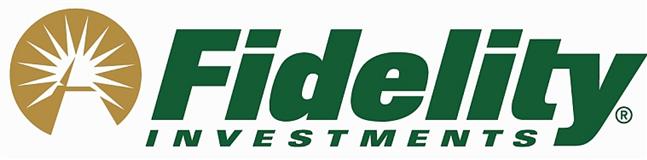 internet
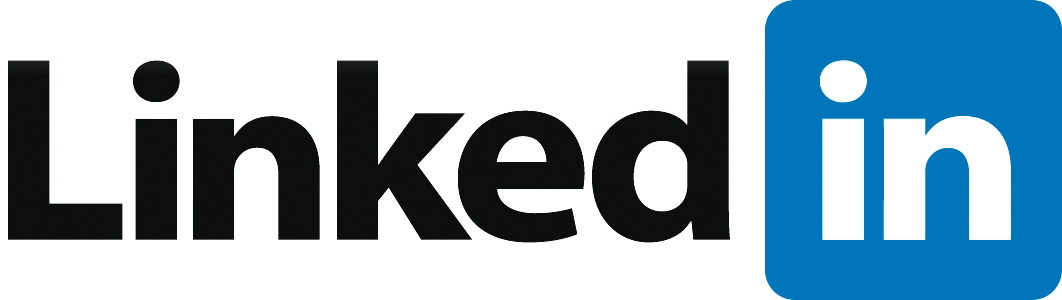 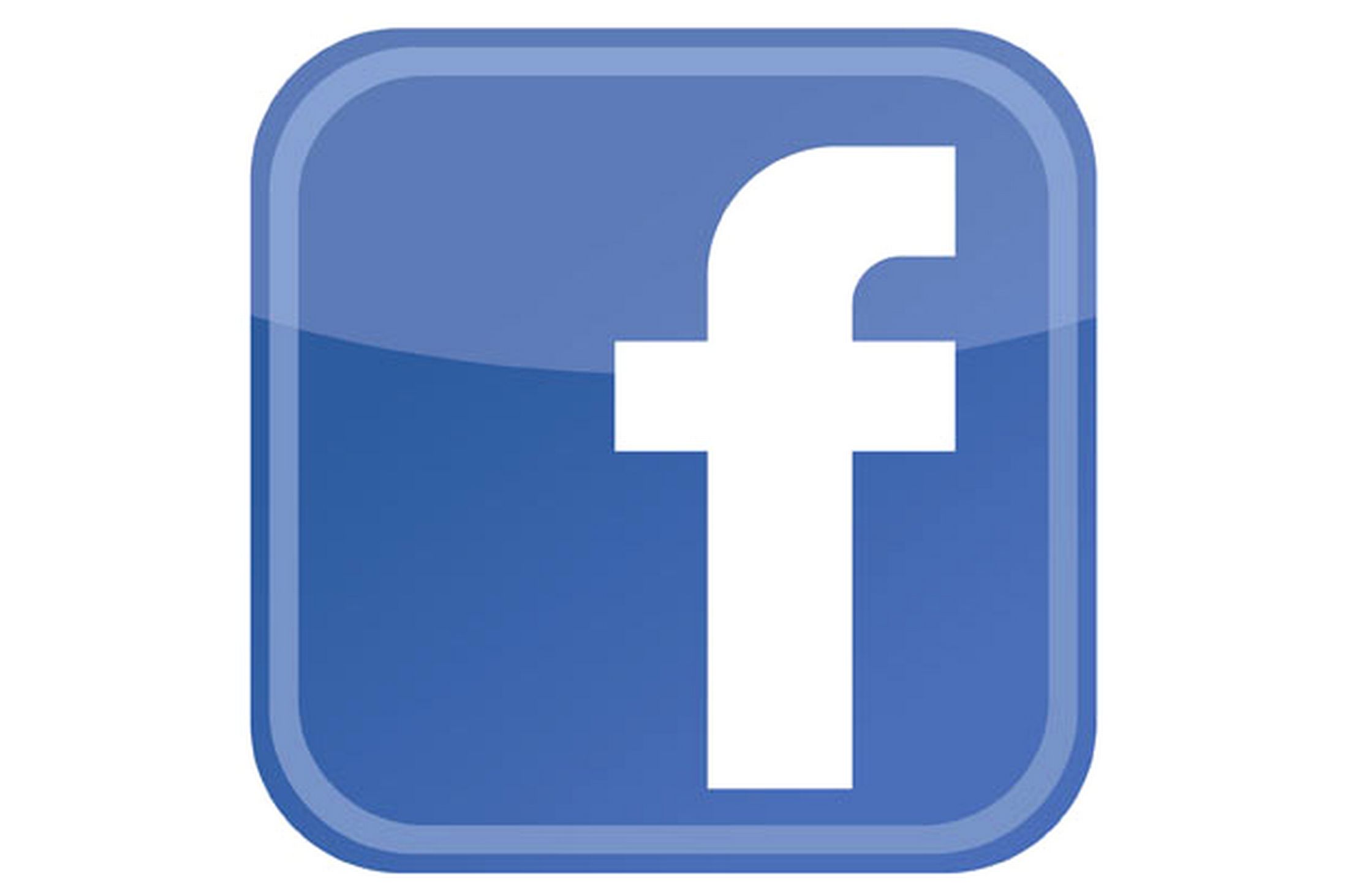 chi usa
BD ?
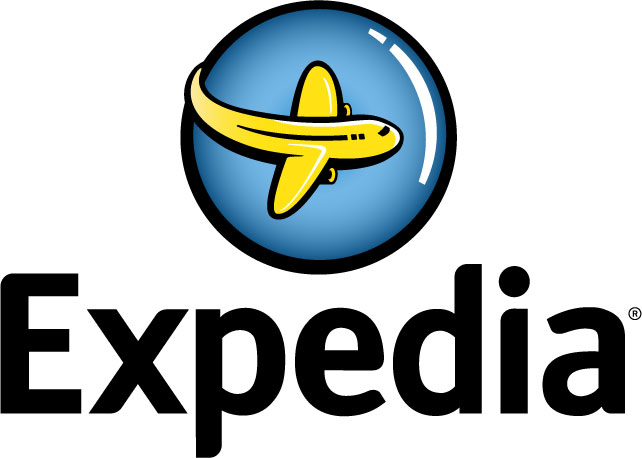 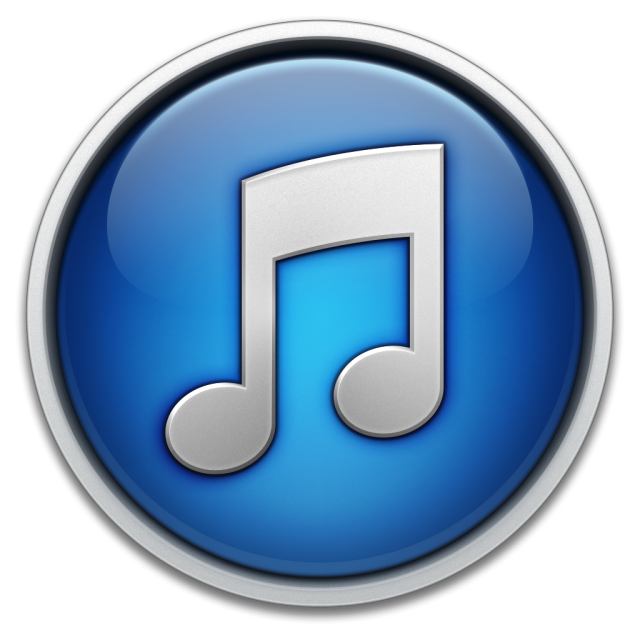 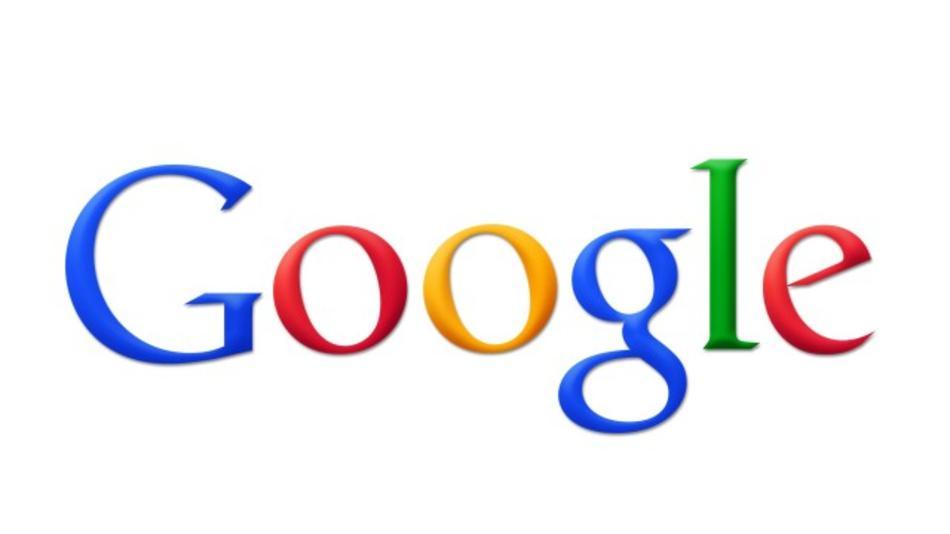 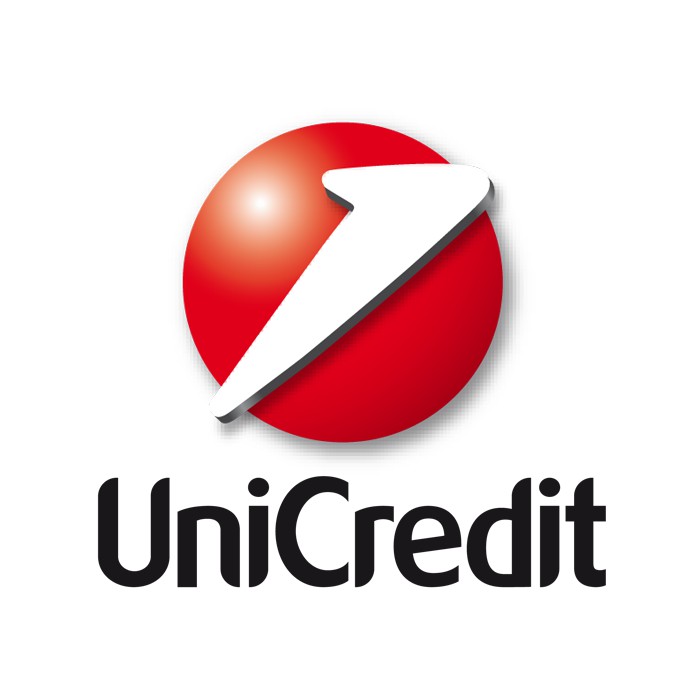 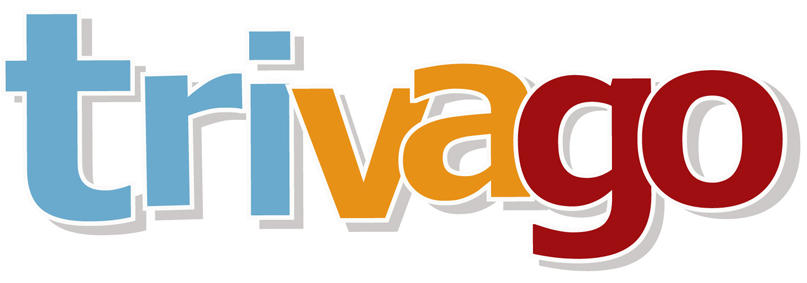 banche
servizi
pubblici
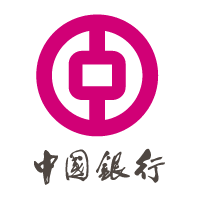 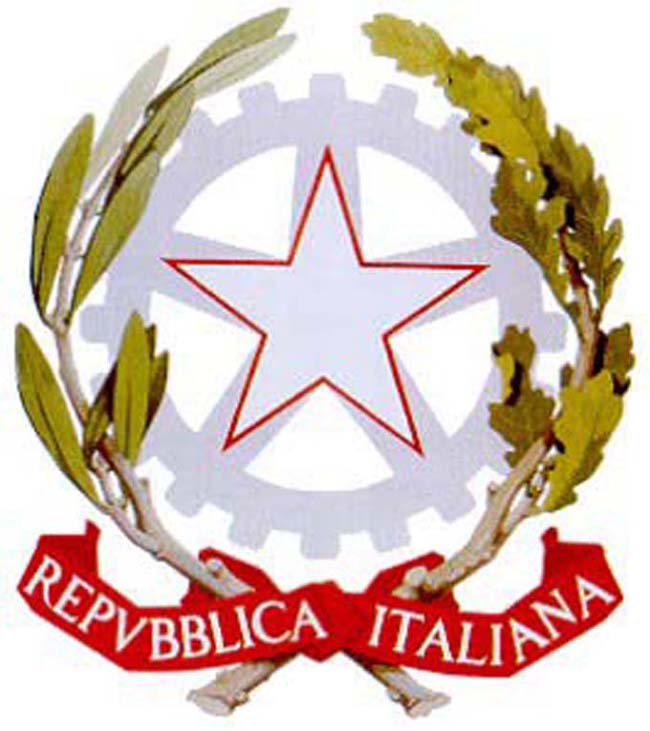 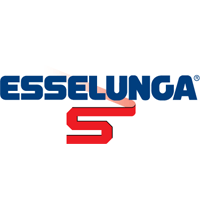 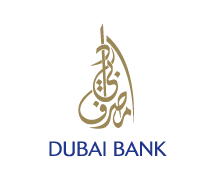 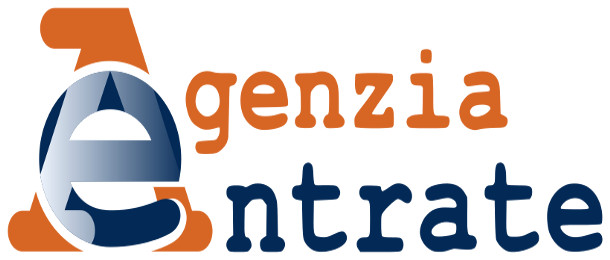 distribuzione
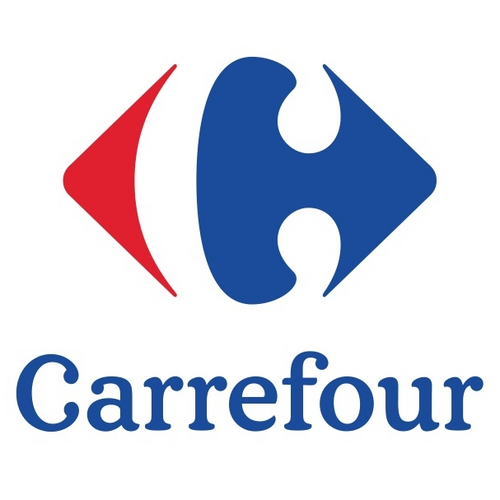 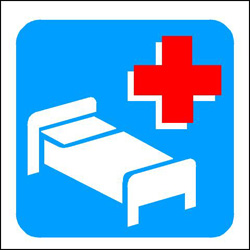 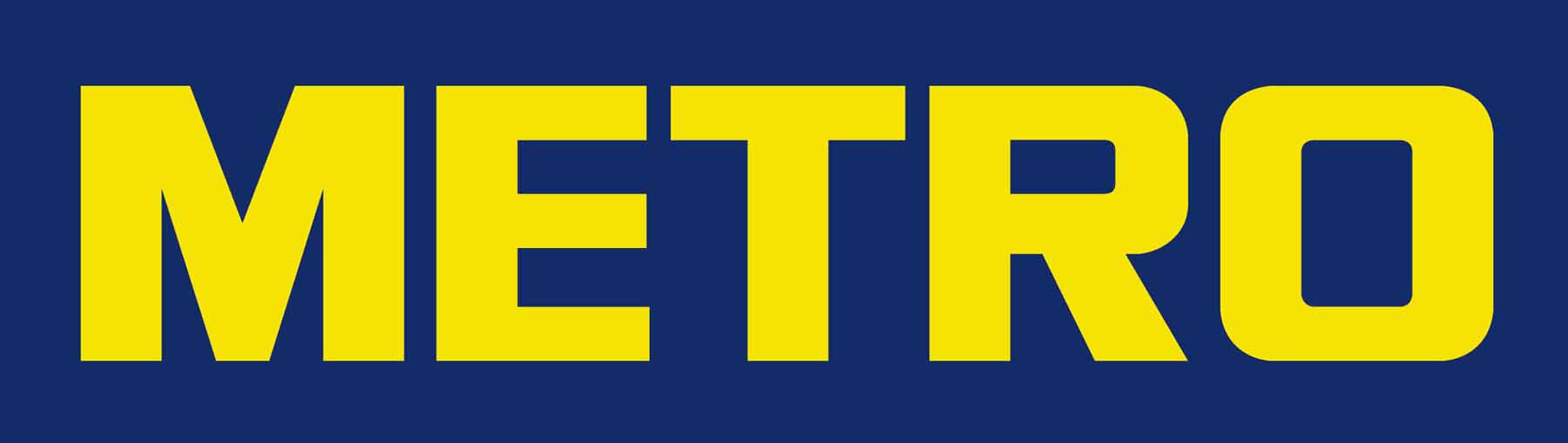 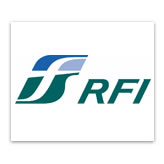 «Competitività e Sostenibilità. Progetti e tecnologie al servizio delle reti di pubblica utilità» Bologna, 6-7 novembre 2013
Business Intelligence
Tecniche statistico-matematiche
utili a trasformare dati grezzi in
informazioni utili per un’azienda:
Benchmarking
Data Mining
Business Performance Management
Key Performance Indexing
«Competitività e Sostenibilità. Progetti e tecnologie al servizio delle reti di pubblica utilità» Bologna, 6-7 novembre 2013
Architettura di una applicazione di BI
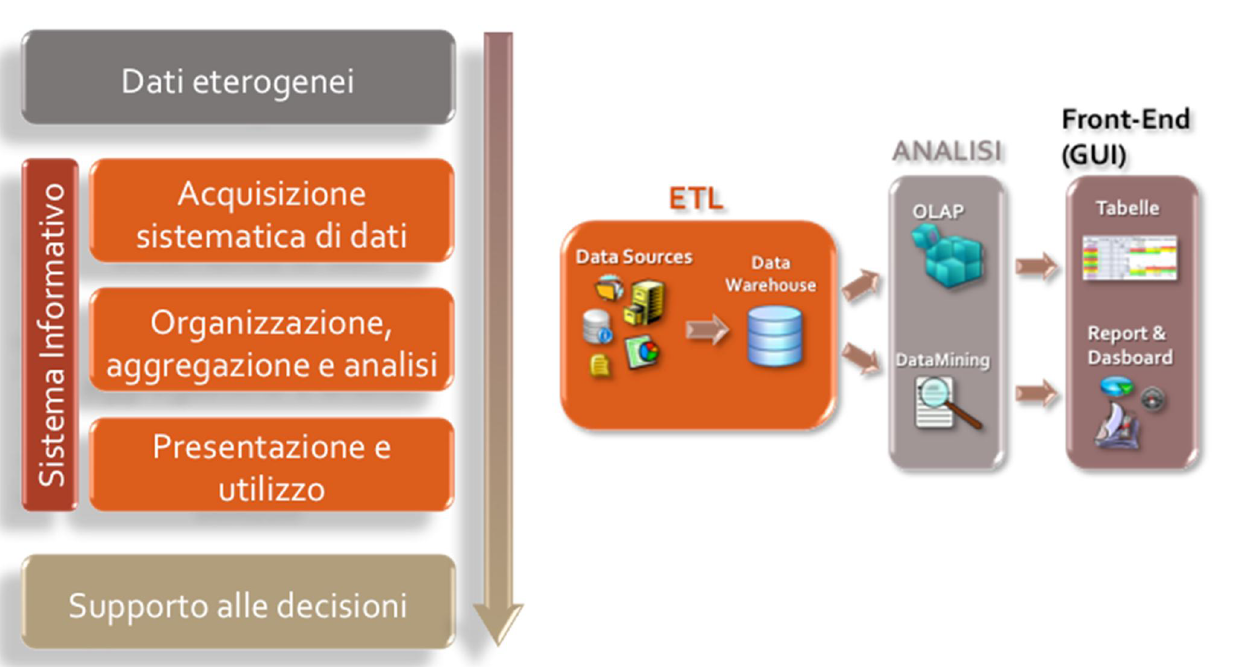 «Competitività e Sostenibilità. Progetti e tecnologie al servizio delle reti di pubblica utilità» Bologna, 6-7 novembre 2013
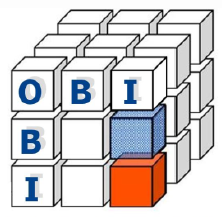 dicembre 2010
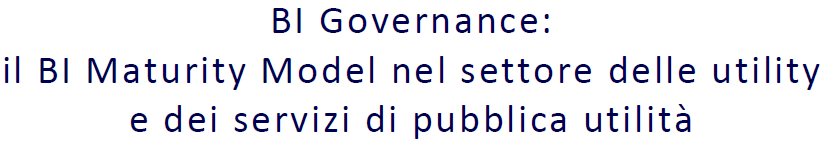 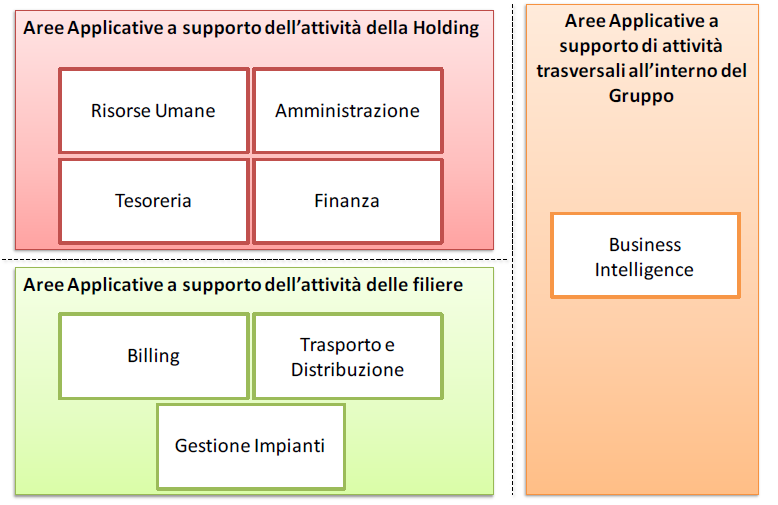 «Competitività e Sostenibilità. Progetti e tecnologie al servizio delle reti di pubblica utilità» Bologna, 6-7 novembre 2013
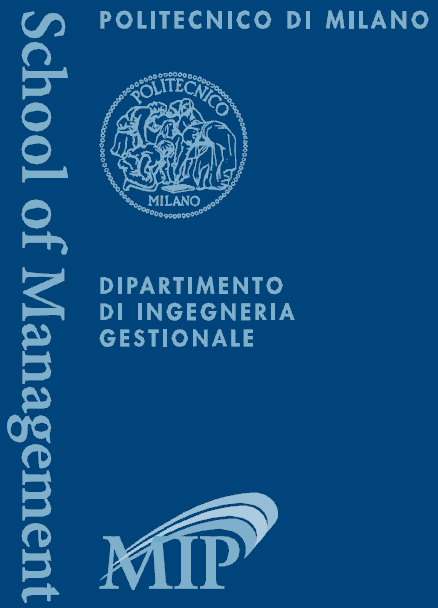 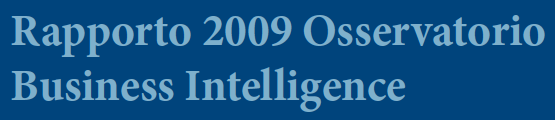 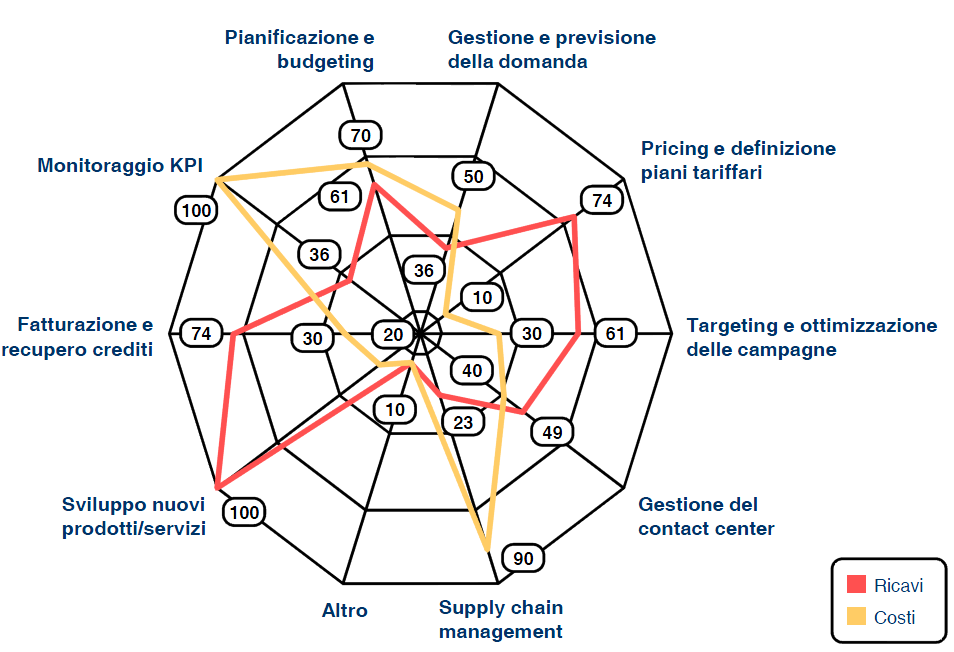 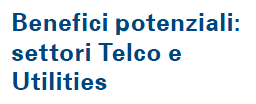 «Competitività e Sostenibilità. Progetti e tecnologie al servizio delle reti di pubblica utilità» Bologna, 6-7 novembre 2013
La domanda che sorge è:
Ma BD e BI cosa hanno a che fare con
l’Automazione Industriale?
In senso stretto la risposta corretta è:
NULLA !
perchè....
«Competitività e Sostenibilità. Progetti e tecnologie al servizio delle reti di pubblica utilità» Bologna, 6-7 novembre 2013
Volume
kbyte - Mbyte
Velocità
non essenziale
Varietà
dati omogenei
Visualizzazione
esterna
a monte
Validazione
però....
«Competitività e Sostenibilità. Progetti e tecnologie al servizio delle reti di pubblica utilità» Bologna, 6-7 novembre 2013
Struttura database «processo»
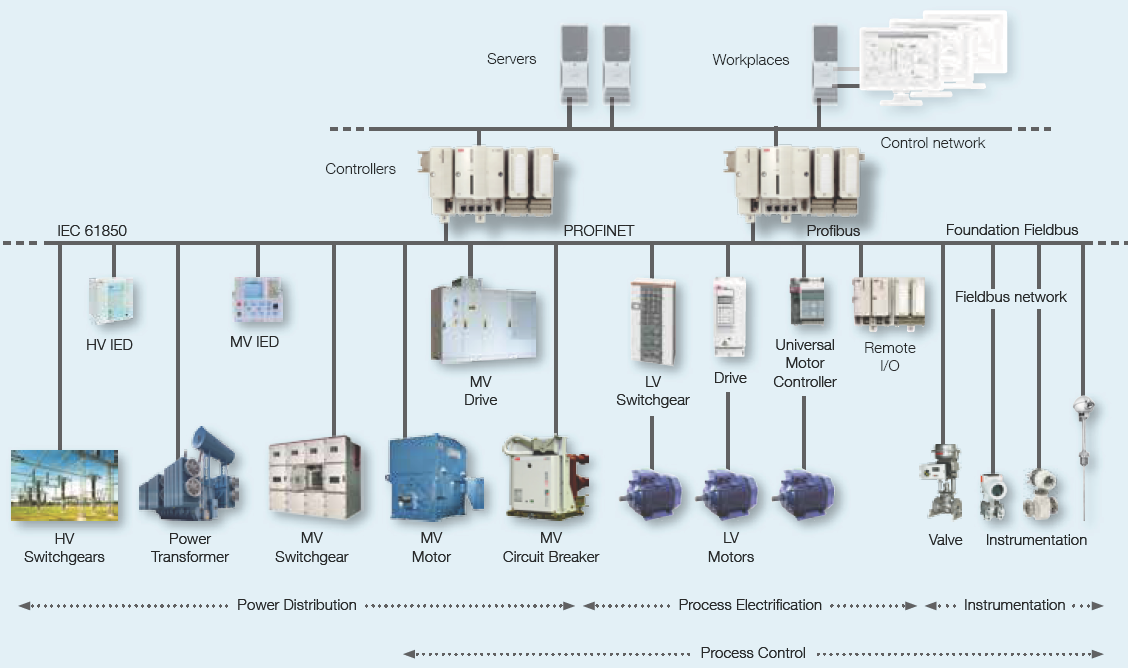 «Competitività e Sostenibilità. Progetti e tecnologie al servizio delle reti di pubblica utilità» Bologna, 6-7 novembre 2013
Struttura database «elettrico»
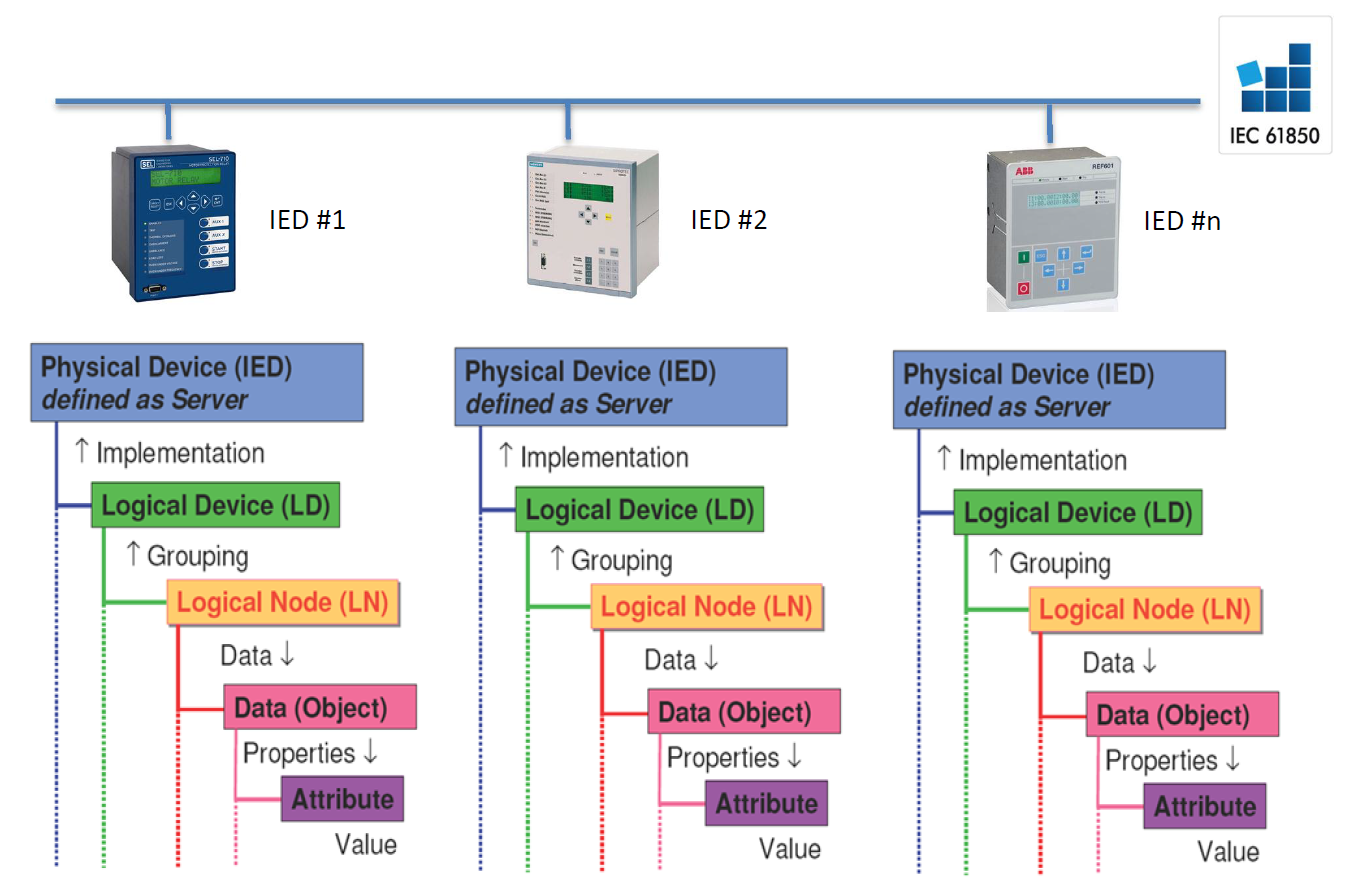 «Competitività e Sostenibilità. Progetti e tecnologie al servizio delle reti di pubblica utilità» Bologna, 6-7 novembre 2013
In entrambi i casi, il database di impianto
contiene: 
dati di processo real-time
dati storici
allarmi e eventi
dati diagnostici
sui quali è possibile applicare tecniche
di analisi statistiche.
«Competitività e Sostenibilità. Progetti e tecnologie al servizio delle reti di pubblica utilità» Bologna, 6-7 novembre 2013
Analisi dei dati
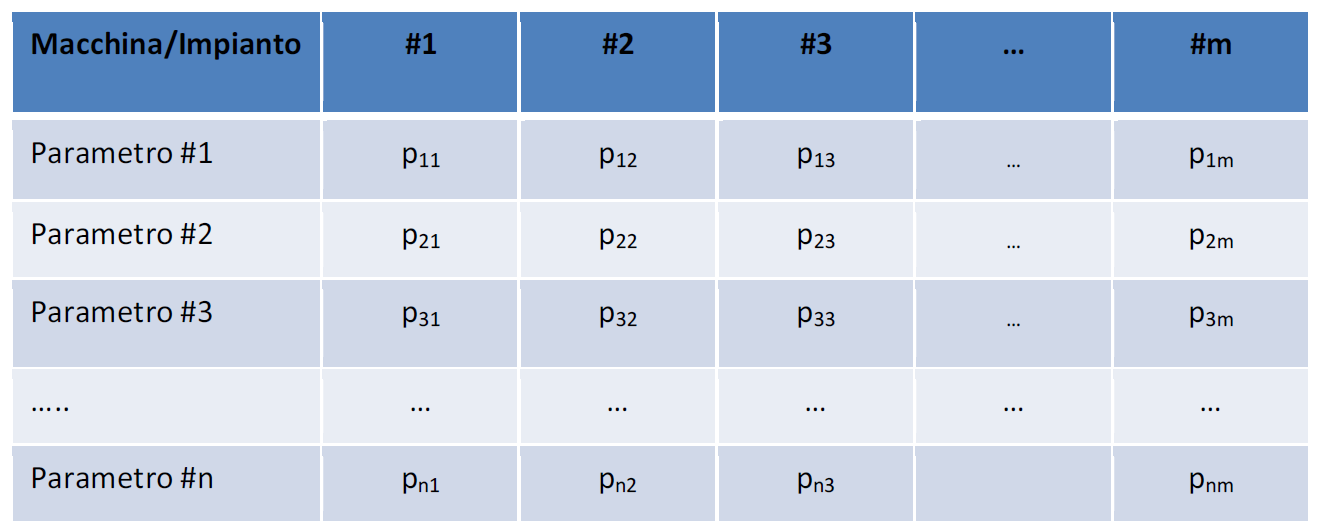 Orizzontale: analisi di proprietà uguali
                    di apparati diversi
«Competitività e Sostenibilità. Progetti e tecnologie al servizio delle reti di pubblica utilità» Bologna, 6-7 novembre 2013
Analisi dello scarto quadratico medio (σ) di 
parametri singoli su impianti/macchina diverse
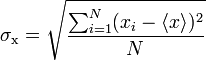 media aritmetica
numero di campioni
«Competitività e Sostenibilità. Progetti e tecnologie al servizio delle reti di pubblica utilità» Bologna, 6-7 novembre 2013
Analisi dei dati
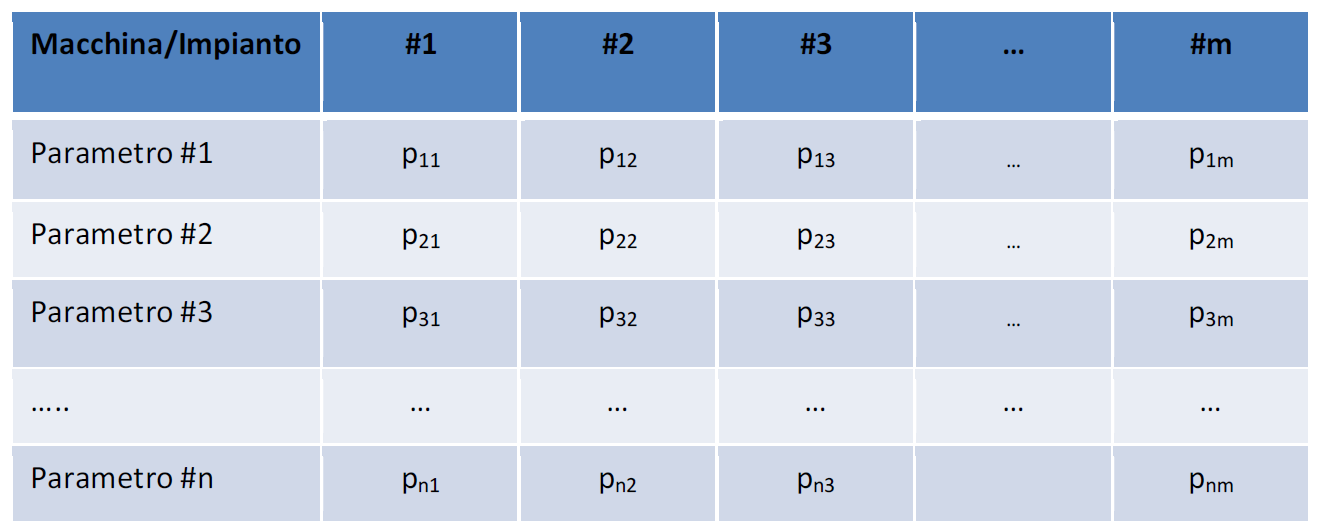 Verticale: analisi dell’andamento di una o
                più proprietà di un singolo apparato
«Competitività e Sostenibilità. Progetti e tecnologie al servizio delle reti di pubblica utilità» Bologna, 6-7 novembre 2013
es. ciclo di lavoro di un attuatore 
di valvola
Analisi di trend
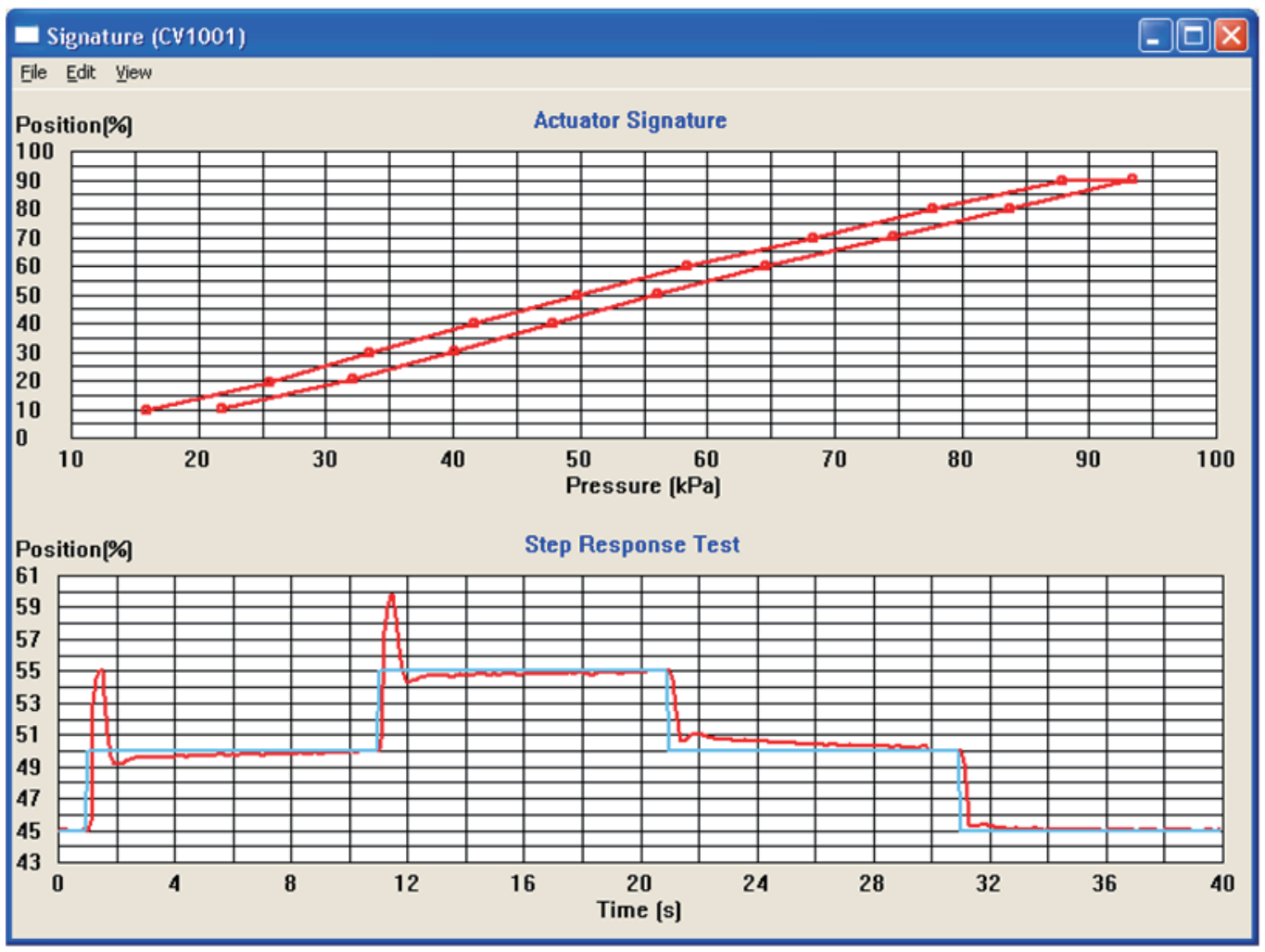 Analisi di firma
su parametri funzionali e/o su anomalie 
o guasti analizzati su un periodo 
sufficientemente lungo
«Competitività e Sostenibilità. Progetti e tecnologie al servizio delle reti di pubblica utilità» Bologna, 6-7 novembre 2013
Analisi dei dati
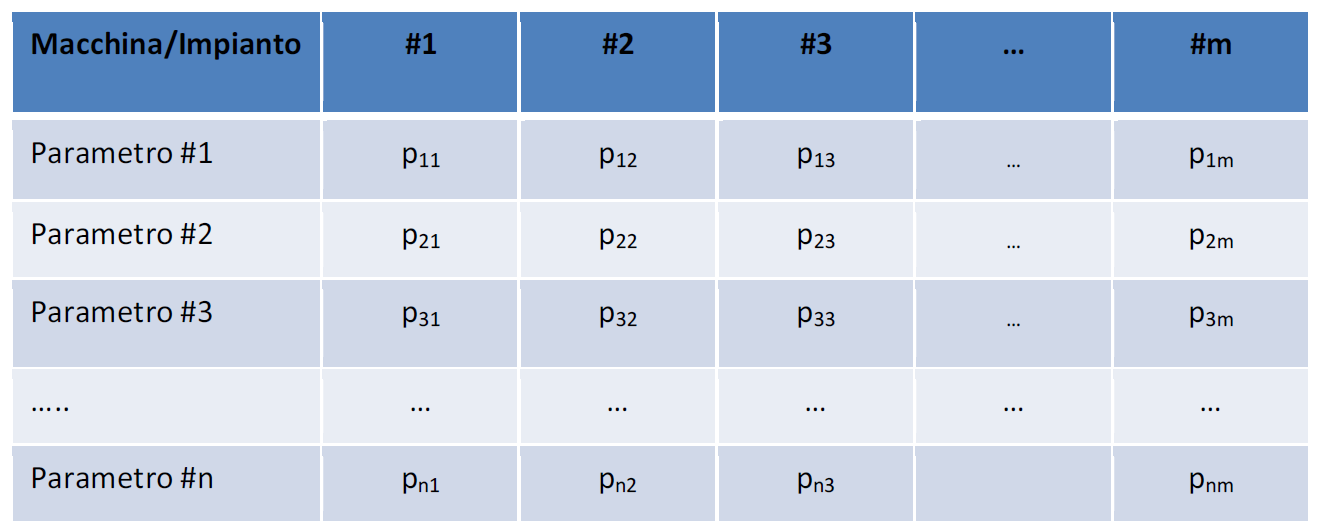 Mista (1): analisi incrociata di proprietà diverse 
                dello stesso apparato
«Competitività e Sostenibilità. Progetti e tecnologie al servizio delle reti di pubblica utilità» Bologna, 6-7 novembre 2013
Analisi dei dati
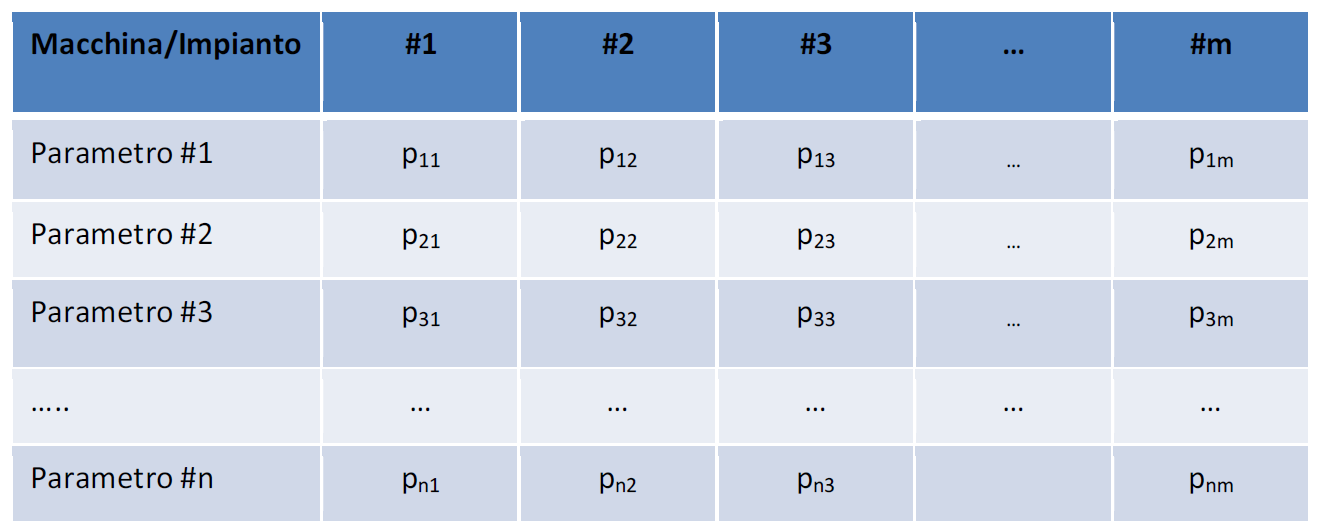 Mista (2): analisi incrociata di proprietà diverse 
                di apparati diversi
«Competitività e Sostenibilità. Progetti e tecnologie al servizio delle reti di pubblica utilità» Bologna, 6-7 novembre 2013
Funzione di regressione
(esprime il legame di dipendenza di una variabile da un’altra)
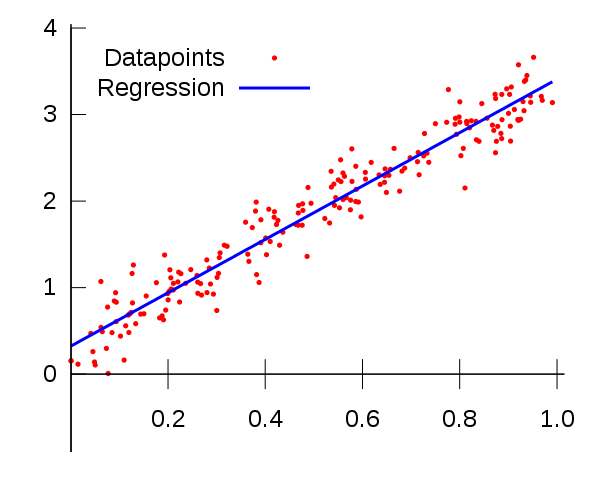 Regressione Lineare
E’ necessaria un’analisi preliminare di ragionevolezza !!!
«Competitività e Sostenibilità. Progetti e tecnologie al servizio delle reti di pubblica utilità» Bologna, 6-7 novembre 2013
Funzione di regressione
(esprime il legame di dipendenza di una variabile da un’altra)
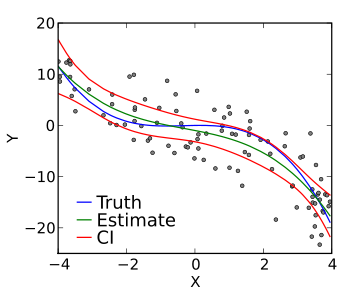 Regressione Polinomiale
«Competitività e Sostenibilità. Progetti e tecnologie al servizio delle reti di pubblica utilità» Bologna, 6-7 novembre 2013
Coefficiente di correlazione ρ
nessuna
piena +
X = vittime incendio
Y = pompieri impegnati
meno pompieri  meno vittime
(Z = dimensione incendio)
Attenzioni alle variabili nascoste!
«Competitività e Sostenibilità. Progetti e tecnologie al servizio delle reti di pubblica utilità» Bologna, 6-7 novembre 2013
L’analisi statistica dei dati può evidenziare
comportamenti anomali e correlazioni
tra parametri di processo e di ambiente
utili ad ottimizzare, ad esempio, gli
interventi manutentivi.
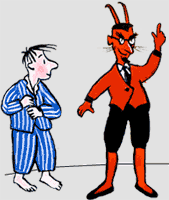 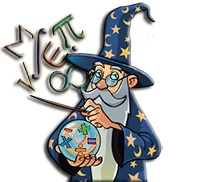 Si possono quindi
risparmiare €, senza
nemmeno essere
Il Mago dei Numeri
«Competitività e Sostenibilità. Progetti e tecnologie al servizio delle reti di pubblica utilità» Bologna, 6-7 novembre 2013